Vodič za predavanje financijskog pravdanja Fondova putem web sučelja
PripremiLi:
Zoran jakić 
petra pazman
Josip marušić
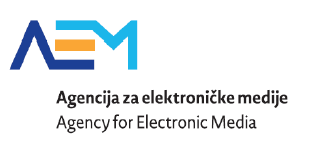 Opće informacije
Podržava preglednike Internet Explorer 9 i novije, Mozilla Firefox i Google Chrome. 
 Ispunjavanje web pravdanja na adresi - https://pmu.e-mediji.hr/Login.aspx
Dodatni upiti - Fond2019@aem.hr 
 Prijava tehničkih problema: 
E-mail: pmo-hd@infodom.hr 
Tel: 01/3040-588, lokal 140 
 Kratke upute za spajanje više PDF dokumenata u jedan: 
www.e-mediji.hr/repository_files/file/582/ 
 Prije početka ispunjavanja ažurirati opće podatke o pružatelju ( u dijelu „moje medijske usluge“, u stupcu „Opći podaci“ kliknuti na „Uredi podatke“)!
Državne potpore – Potpore Velike vrijednosti
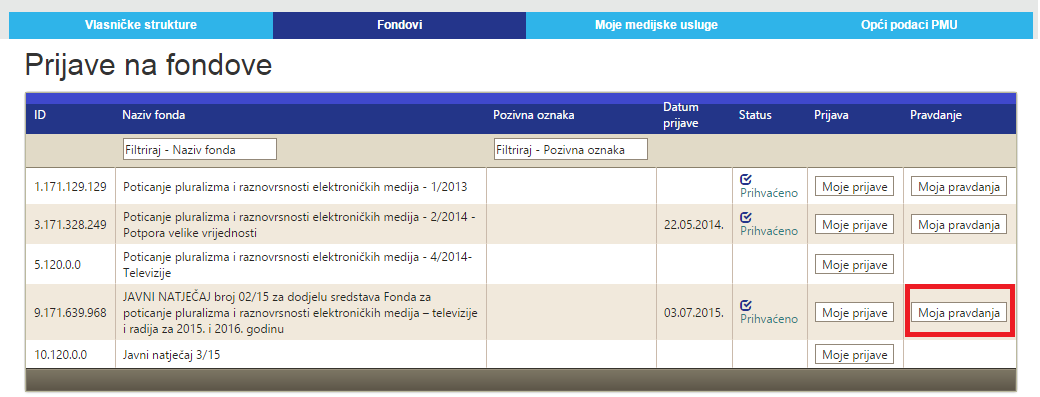 U glavnom izborniku odabrati „Fondovi”, nakon toga u stupcu željenog natječaja odabrati „Moja pravdanja”.
Državne potpore – Potpore Velike vrijednosti
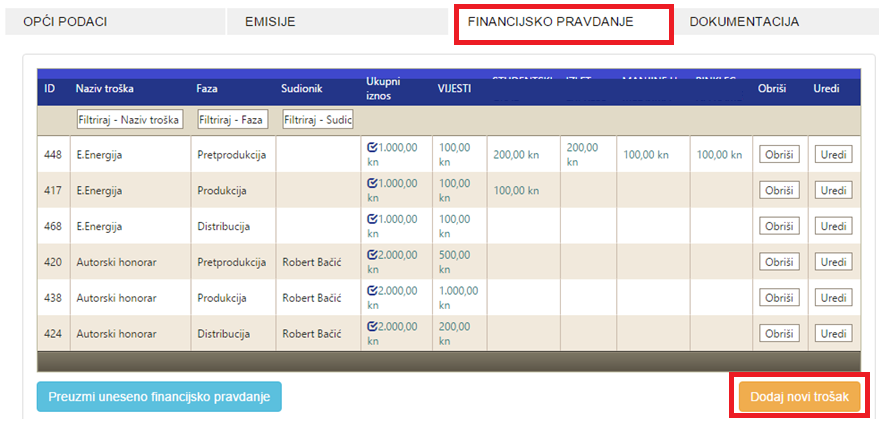 Nakon što odaberete pravdanje za 2020. godinu, odabiremo  dio „Financijsko pravdanje” te troškove dodajemo klikom na tipku „Dodaj novi trošak”.
Državne potpore – Potpore Velike vrijednosti
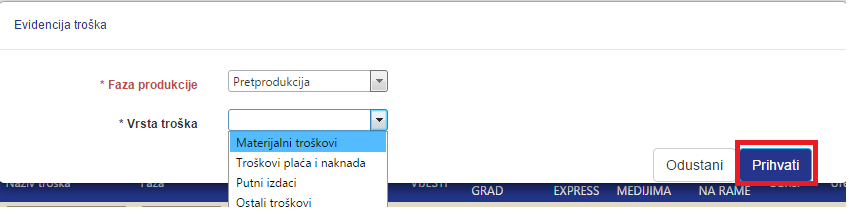 Odabirete potrebnu Fazu produkcije, koja može biti pretprodukcija, produkcija ili distribucija,  i vrstu troška kojoj pojedinačni trošak pripada, te nakon toga kliknete „Prihvati”
Državne potpore – Potpore Velike vrijednosti
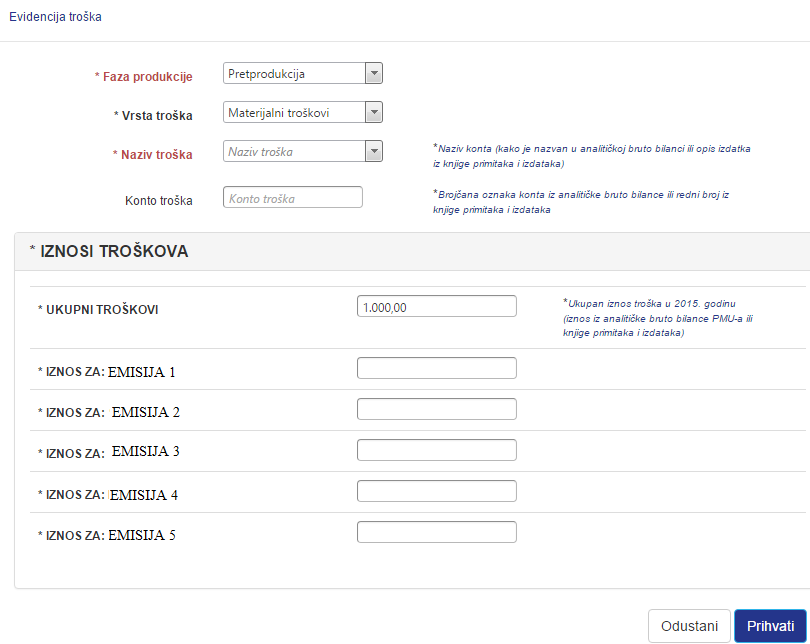 Unosite naziv troška, konto, ukupni godišnji iznos troška koji se potom raspoređuje po pojedinim emisijama sukladno ključu raspodjele, koji definira svaki pružatelj sam za sebe.
Državne potpore – Potpore Velike vrijednosti
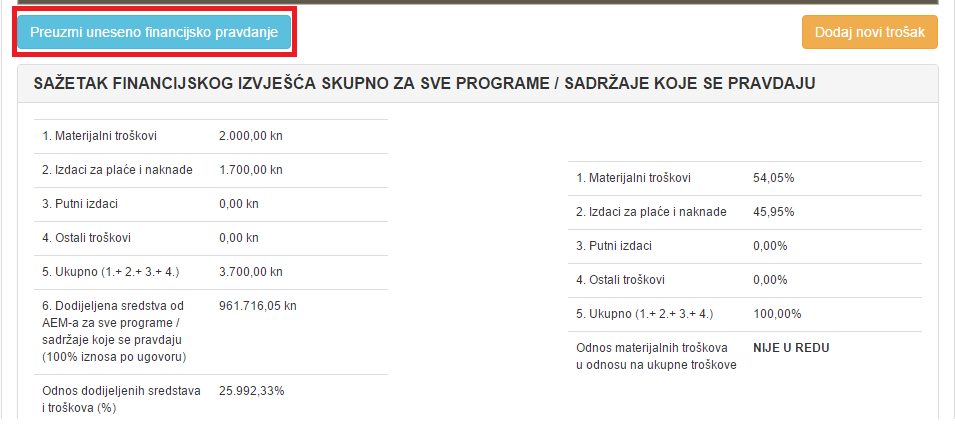 Ispod popisa unesenih troškova nalazi se sažetak za provjeru kojim možete provjeriti da li ste unijeli sve troškove s obzirom na dodijeljena sredstva za 2020. godinu. Aplikacija automatski uspoređuje odnos materijalnih troškova, te troškova i dodijeljenih sredstava i javlja korisniku povratno ako postoji neki problem. Također nakon unesenih svih troškova možete pogledati detaljnu tablicu klikom na „preuzmi uneseno financijsko pravdanje”. Ovo pravdanje nije potrebno prilagati dokumentaciji već služi isključivo Vama za provjeru unesenih podataka!
Državne potpore – Potpore Velike vrijednosti
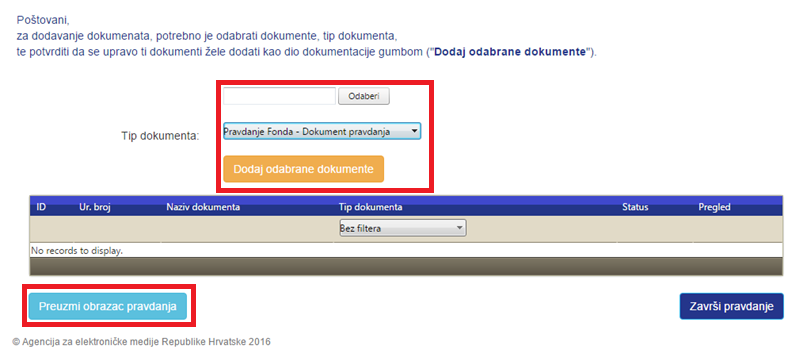 Kada ste unijeli sve troškove, u dijelu „Dokumentacija” preuzimate obrazac pravdanja, ispišete ga, pečatirate i potpišete, provjerite da su svi podaci ispravni, nakon toga ponovno skenirate tako potpisanog. Podignete ga u aplikaciju klikom na „Odaberi”, odaberete tip dokumenta dokument pravdanja i kliknete „dodaj odabrane dokumente”. Na isti način podignete i analitičku bruto bilancu ili knjigu primitaka i izdataka te eventualno druge dokumente. Kada ste podigli dokumente klikom na „Završi pravdanje” predajete ukupno pravdanje, koje uključuje i programski dio, za 2020. godinu.